Sistemi lineari di due equazioni in due incognite
1
Daniela Valenti, 2020
Punto comune a due rette
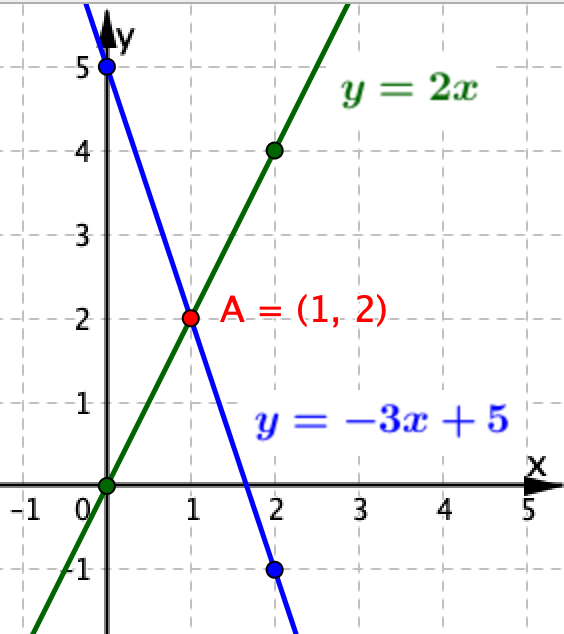 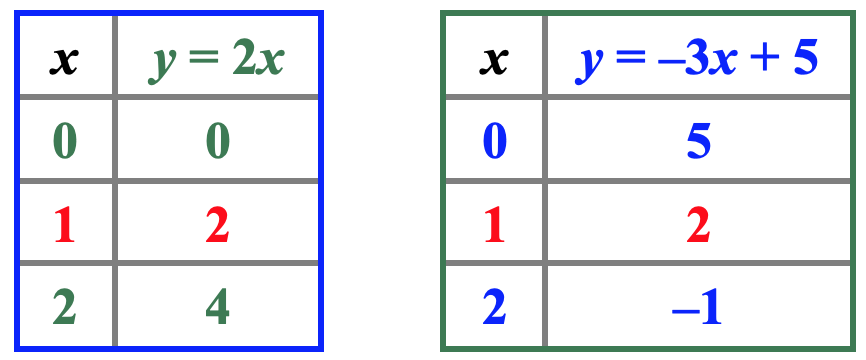 Trovo la coppia ordinata di numeri (1, 2) in tutte e due le tabelle
Le due rette hanno in comune il punto A(1, 2)
2
Daniela Valenti, 2020
Vocabolario matematico
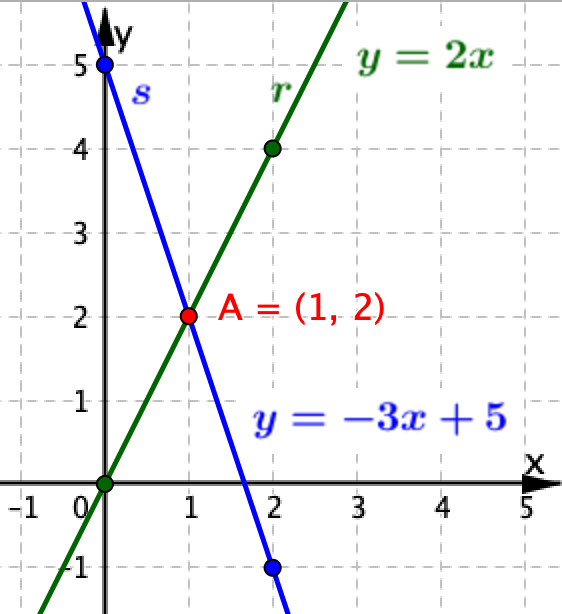 Geometria analitica
A è il punto di intersezione delle due rette r ed s.
3
Daniela Valenti, 2020
Vocabolario matematico
Algebra
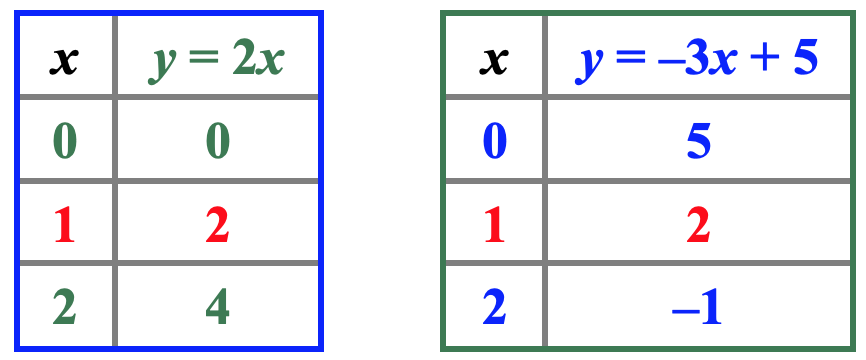 La coppia ordinata di numeri (1, 2) soddisfa le due equazioni y = 2x e y = – 3x + 5
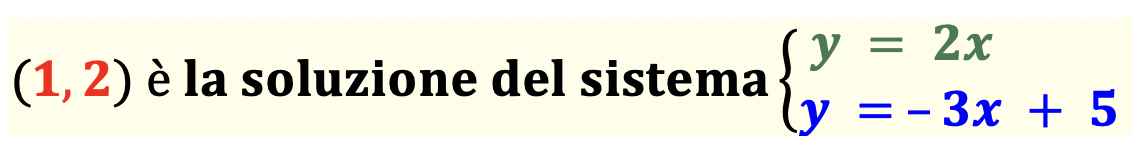 4
Daniela Valenti, 2020
Sistema lineare di due equazioni in due incognite
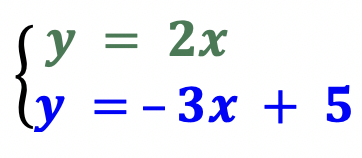 La parentesi graffa { ricorda che debbo esaminare le due equazioni insieme, senza mai separarle.
Il sistema è lineare (o di I grado), dato che le due equazioni sono di I grado.
La scrittura (1, 2) descrive una coppia ordinata di numeri: due numeri scritti vicini, sempre nello stesso ordine.

La coppia (1, 2) è la soluzione del sistema.
Daniela Valenti, 2020
5
Soluzione grafica
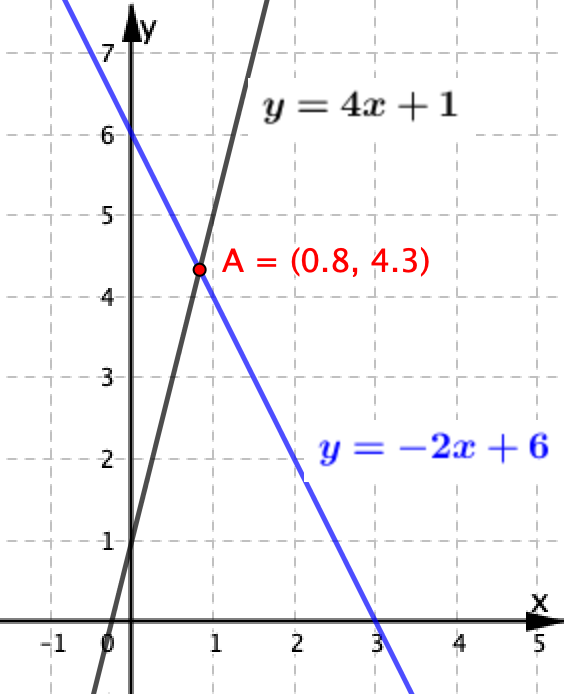 Come trovo la soluzione del sistema qui sotto?
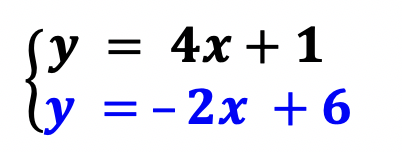 Traccio il grafico delle rette con un software di geometria dinamica e trovo la soluzione 
                  (0,8, 4,3)
La soluzione è esatta?
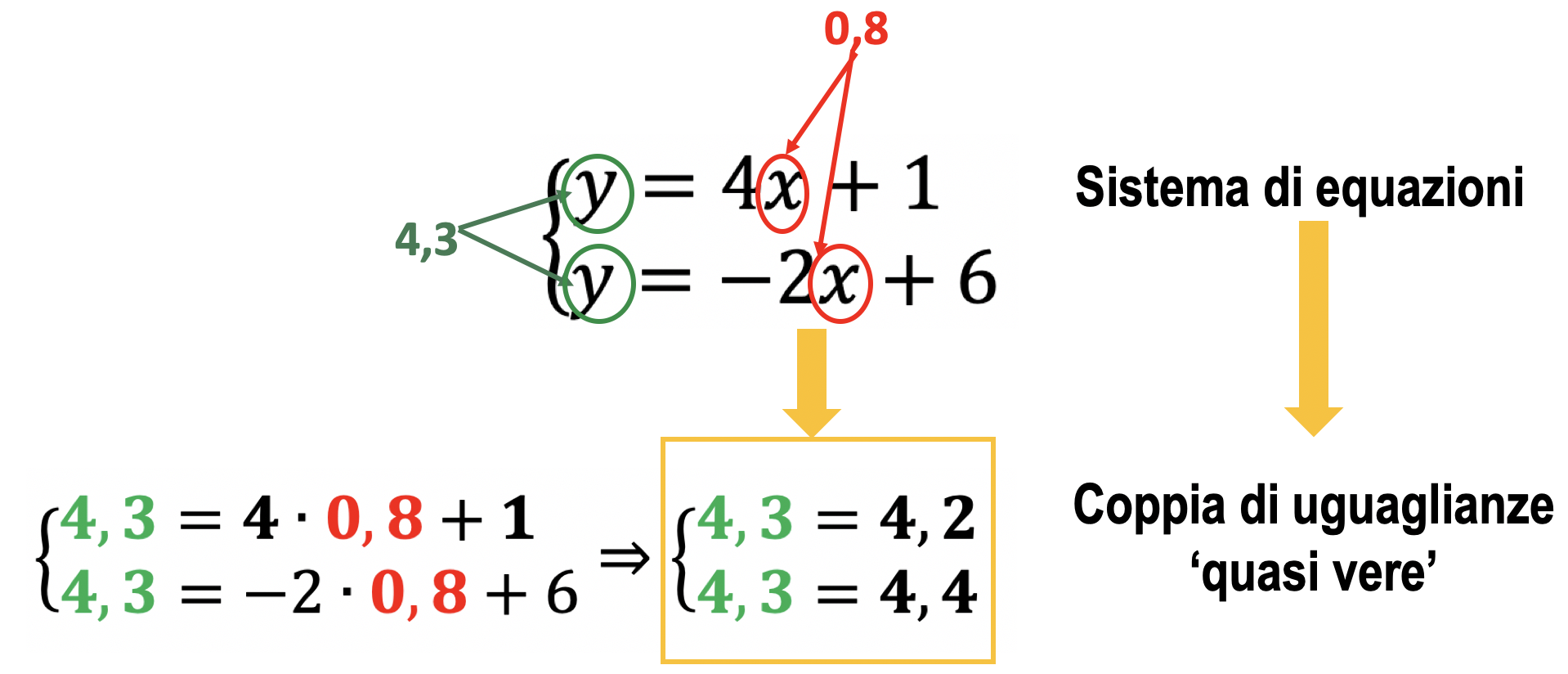 La soluzione è approssimata
6
Daniela Valenti, 2020
Soluzione algebrica
Come trovo la soluzione esatta del sistema qui sotto?
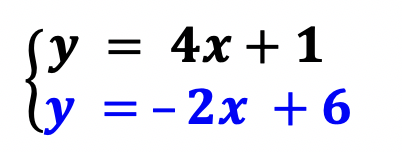 C’è un procedimento algebrico per ottenere sempre la soluzione esatta. Ecco qui sotto i calcoli da eseguire con carta e penna.
METODO DI SOSTITUZIONE
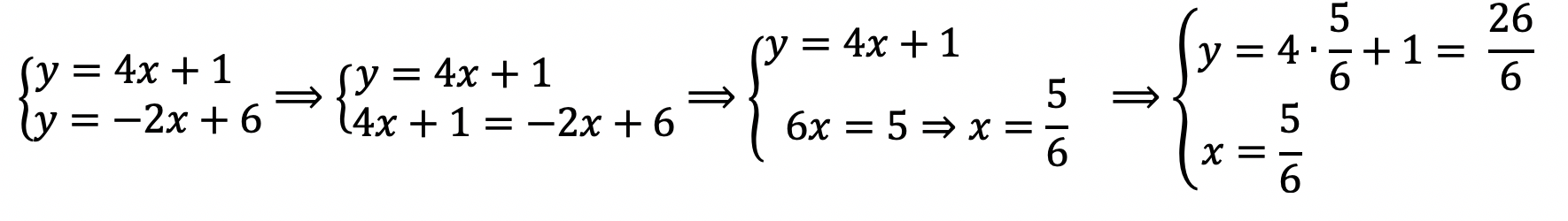 Sostituzione per avere un’equazione di I grado in nella sola incognita x
Risolvo l’equazione di I grado per ricavare x
Sostituzione per ricavare y
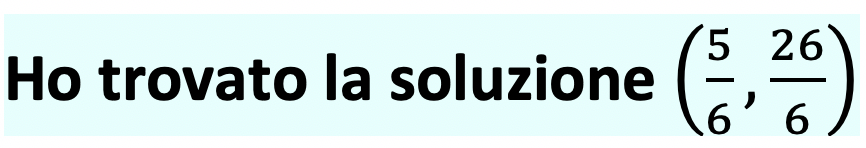 7
Daniela Valenti, 2020
La soluzione algebrica è esatta?
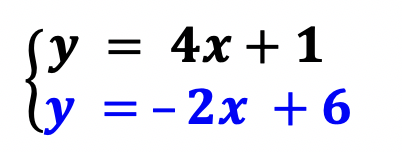 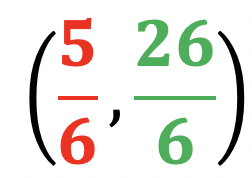 ?
è la soluzione esatta del sistema
Verifico
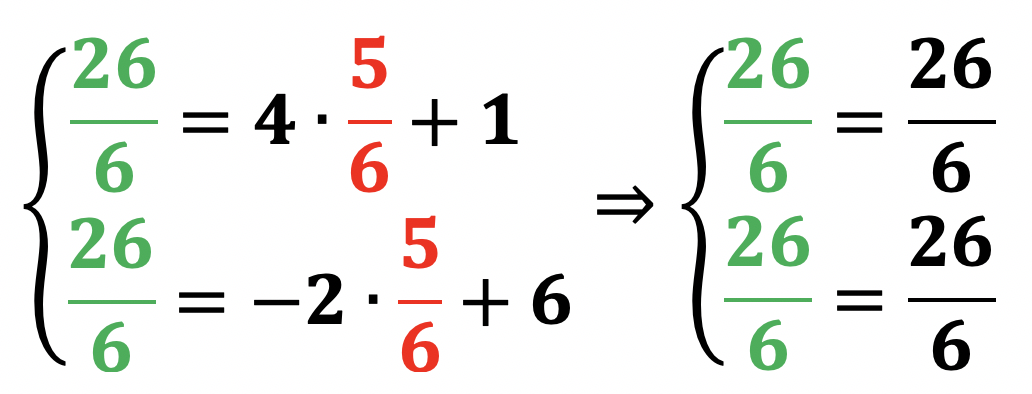 Coppia di uguaglianze vere
La soluzione è esatta
8
Daniela Valenti, 2020
Soluzione algebrica e soluzione grafica
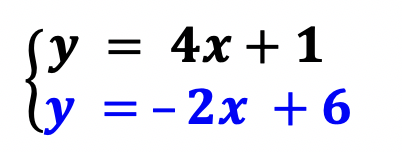 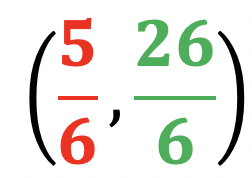 è la soluzione esatta del sistema
Con la calcolatrice trovo che:
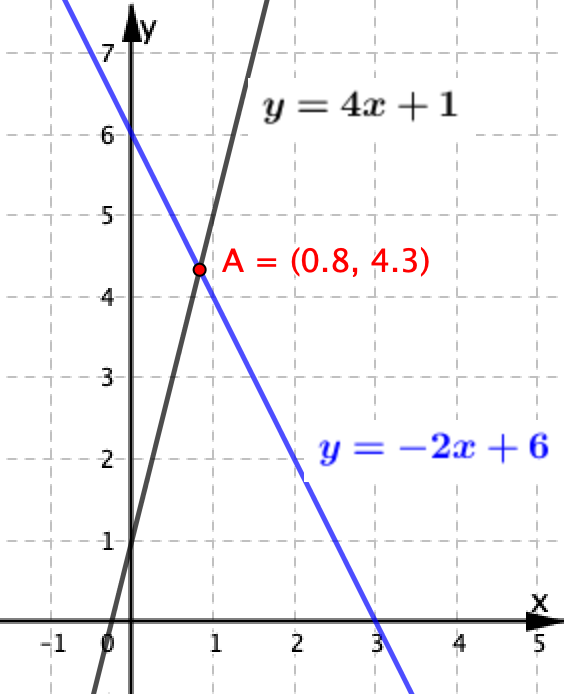 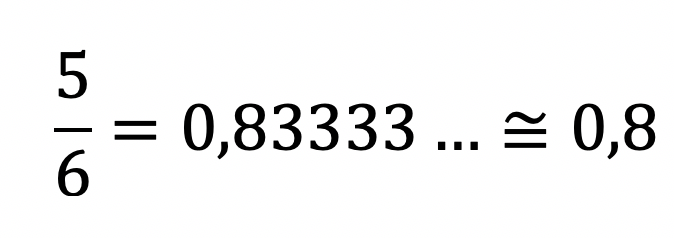 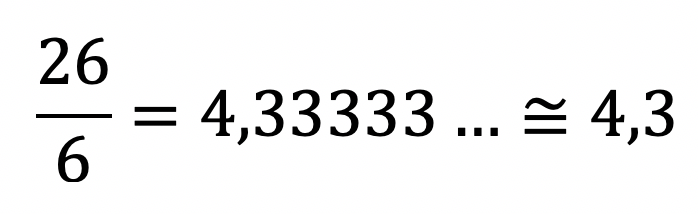 Il software di geometria dinamica ha dato la soluzione con numeri decimali che approssimano le frazioni.
9
Daniela Valenti, 2020
Attività
Ora un’attività: completa la scheda per impadronirti dei concetti e delle tecniche appena acquisiti sui sistemi lineari.
10
Daniela Valenti, 2020
Che cosa hai trovato
11
Daniela Valenti, 2020
Quesiti 1a, 2a, 3a
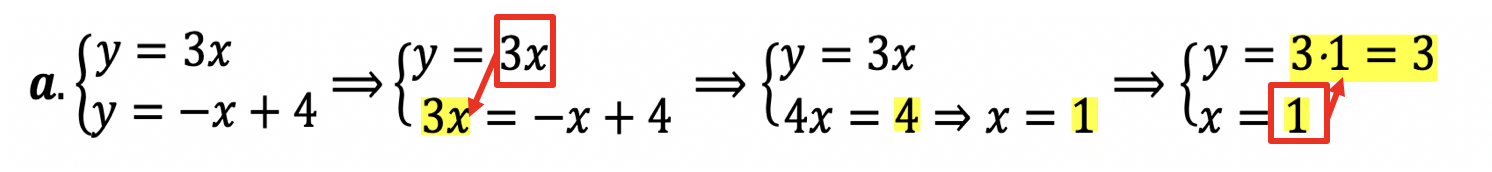 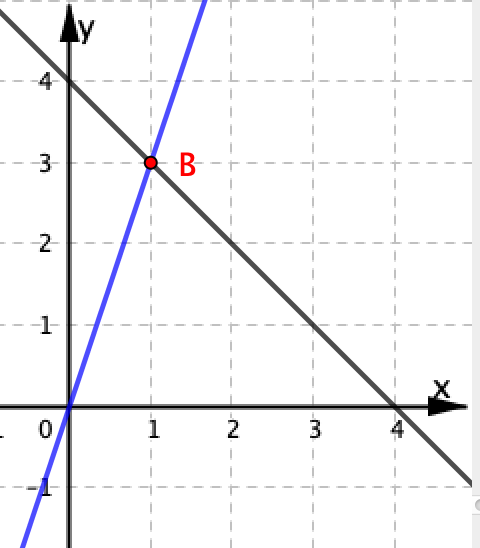 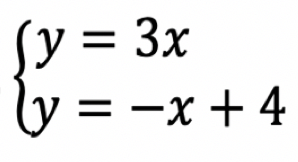 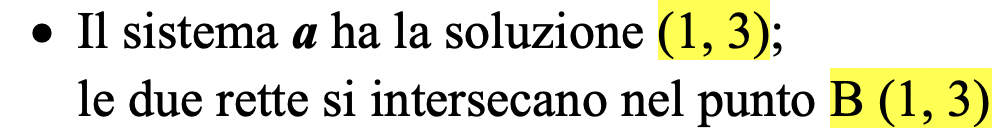 Daniela Valenti, 2020
12
Quesiti 1b, 2b, 3b
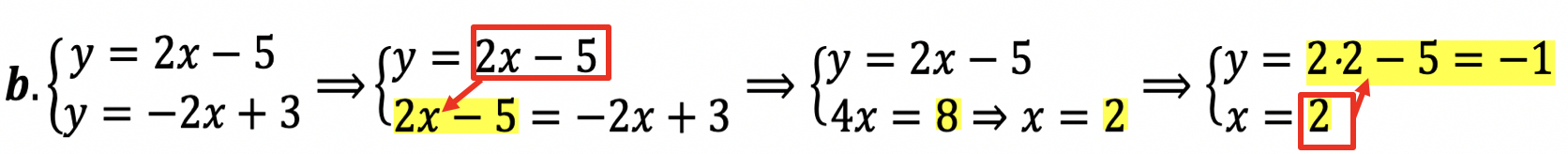 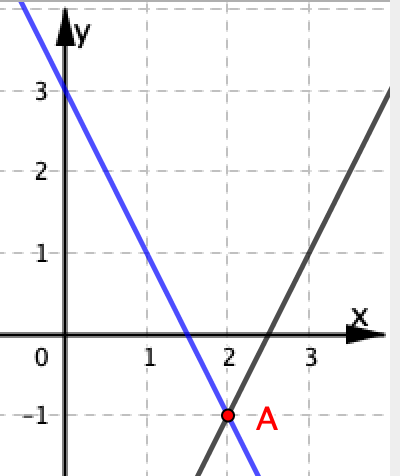 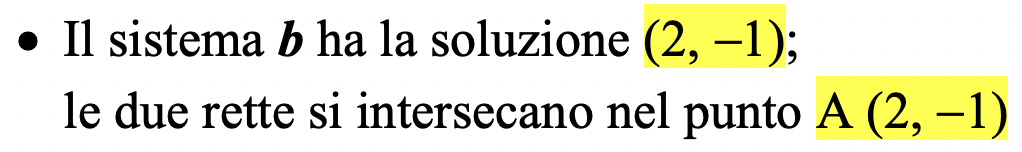 Daniela Valenti, 2020
13
Riflessioni
Algebra
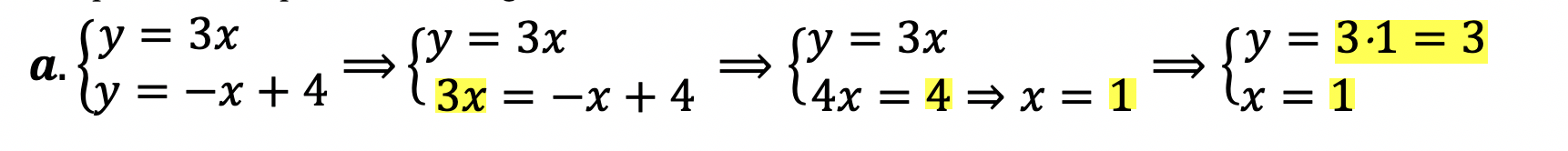 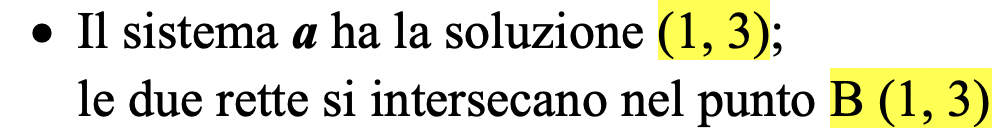 Organizzazione ordinata dei calcoli.
Le due equazioni restano insieme.
La soluzione è una coppia ordinata di numeri.
Daniela Valenti, 2020
14
Quesito 1c
I calcoli per risolvere il sistema
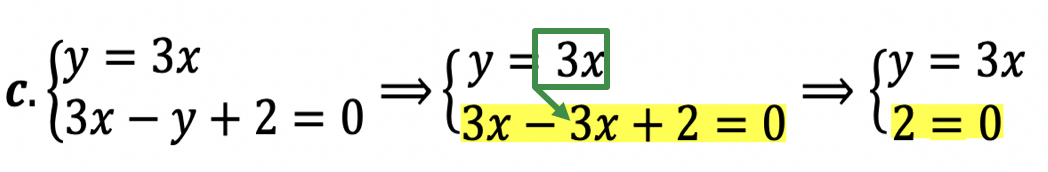 Uguaglianza sempre falsa, cioè EQUAZIONE IMPOSSIBILE
Il sistema non ha soluzione, cioè SISTEMA IMPOSSIBILE
Daniela Valenti, 2020
15
Quesiti 2c e 3c
Il grafico di due rette
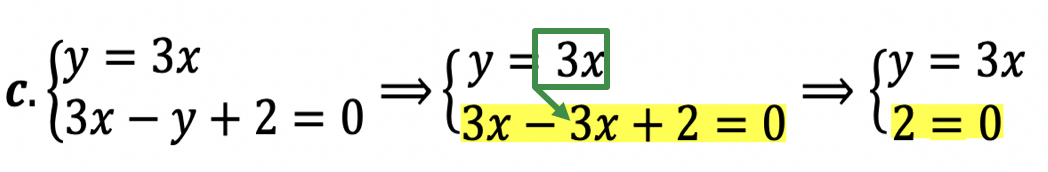 Equazione di retta in forma implicita
Esplicito y e ottengo
y = 3x + 2
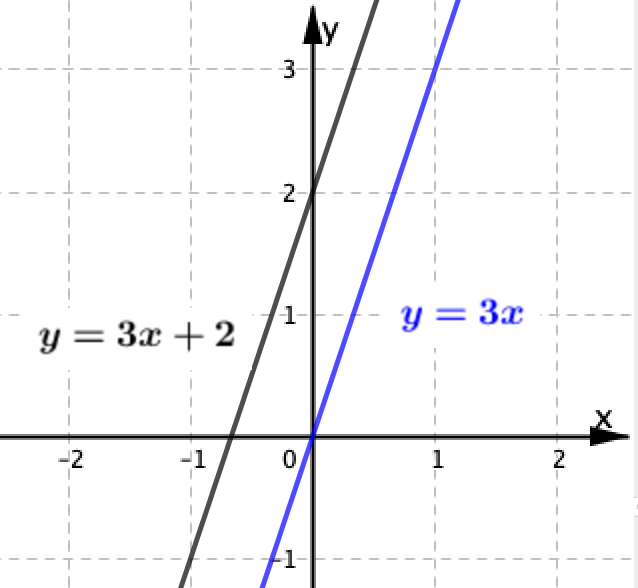 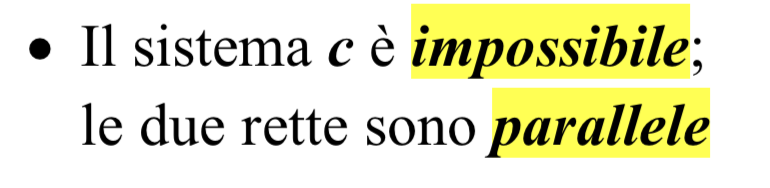 Sono parallele
Le rette y = 3x e y = 3x + 2
che hanno la stessa pendenza 3
Daniela Valenti, 2020
16
Quesito 1d
I calcoli per risolvere il sistema
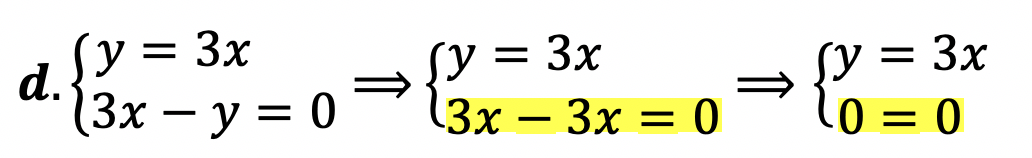 Uguaglianza sempre vera, cioè EQUAZIONE INDETERMINATA
Il sistema non determina una soluzione, cioè SISTEMA INDETERMINATO
Daniela Valenti, 2020
17
Quesiti 2d e 3d
Il grafico di due rette
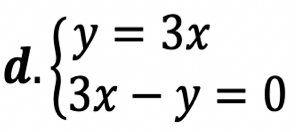 Equazione di retta in forma implicita
 Esplicito y e ottengo
y = 3x
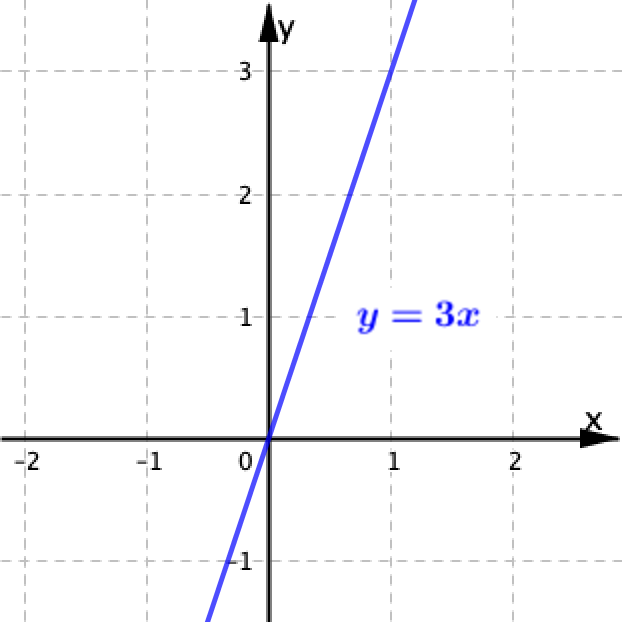 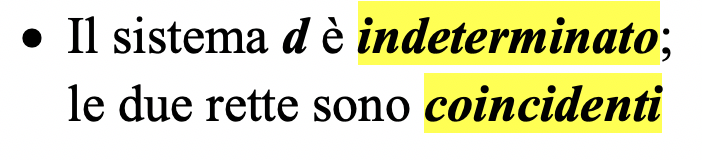 Sono coincidenti
le rette y = 3x e 3x – y = 0
che hanno equazioni equivalenti
Daniela Valenti, 2020
18
Riconoscere equazioni di rette parallele
Il procedimento seguito prima si può ripetere in generale, a partire dalle equazioni esplicite di una qualunque coppia di rette con la stessa pendenza m: ecco che cosa si trova.
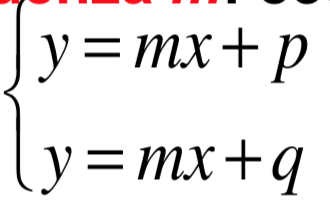 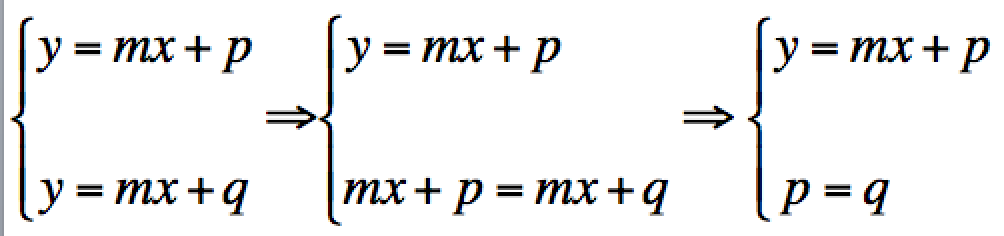 Uguaglianza sempre vera, cioè EQUAZIONE INDETERMINATA
SISTEMA INDETERMINATO
RETTE COINCIDENTI
Uguaglianza falsa, cioè EQUAZIONE IMPOSSIBILE
SISTEMA IMPOSSIBILE
RETTE PARALLELE
19
Daniela Valenti, 2020
Riconoscere equazioni di rette parallele
E se le rette sono scritte in forma implicita?
Equazioni del tipo ax + by + c = 0
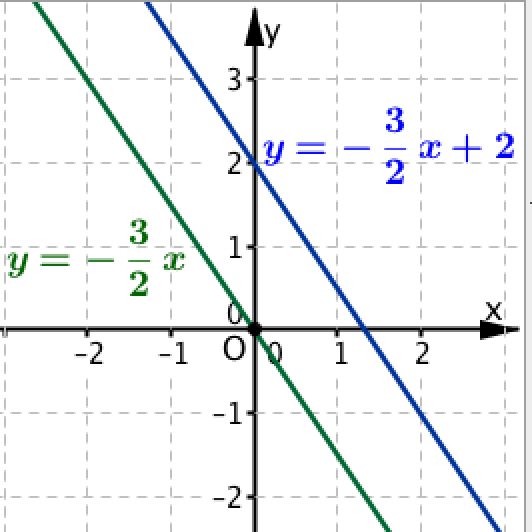 Se b ≠ 0
Esplicito y  e confronto le pendenze
               ESEMPIO
3x + 2y = 0     e      6x + 4y – 8 = 0
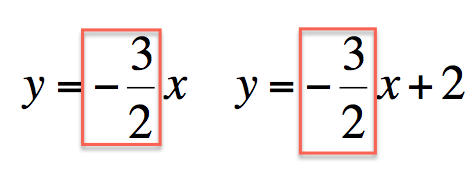 Nelle equazioni trovo la stessa pendenza, perciò
le rette sono parallele
20
Daniela Valenti, 2020
Riconoscere equazioni di rette parallele
E se le rette sono scritte in forma implicita?
Equazioni del tipo ax + by + c = 0
Se b = 0 e a ≠ 0
Esplicito x
             ESEMPIO
3x + 2 = 0   e   4x – 8 = 0
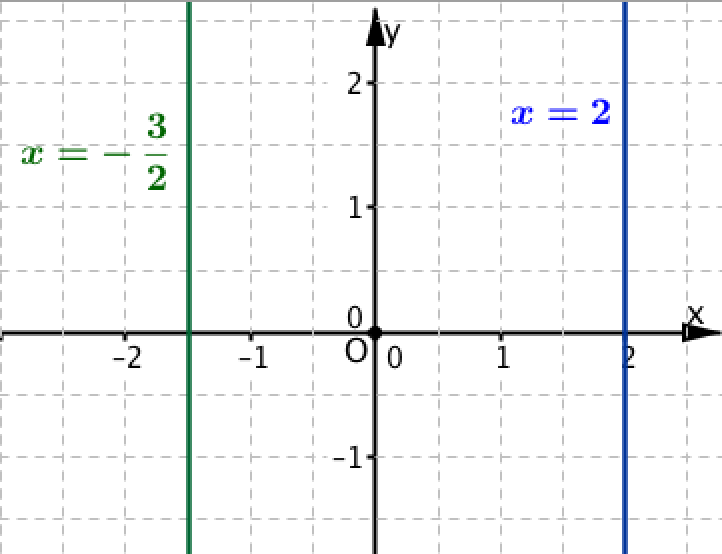 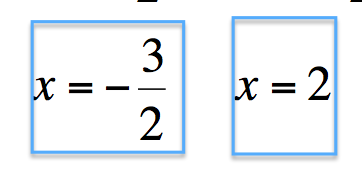 Equazioni del tipo x = k, perciò le rette sono parallele fra loro, perché entrambe sono parallele all’asse y.
21
Daniela Valenti, 2020
Quesito 4
A. ‘Tradurre’ il problema in un sistema
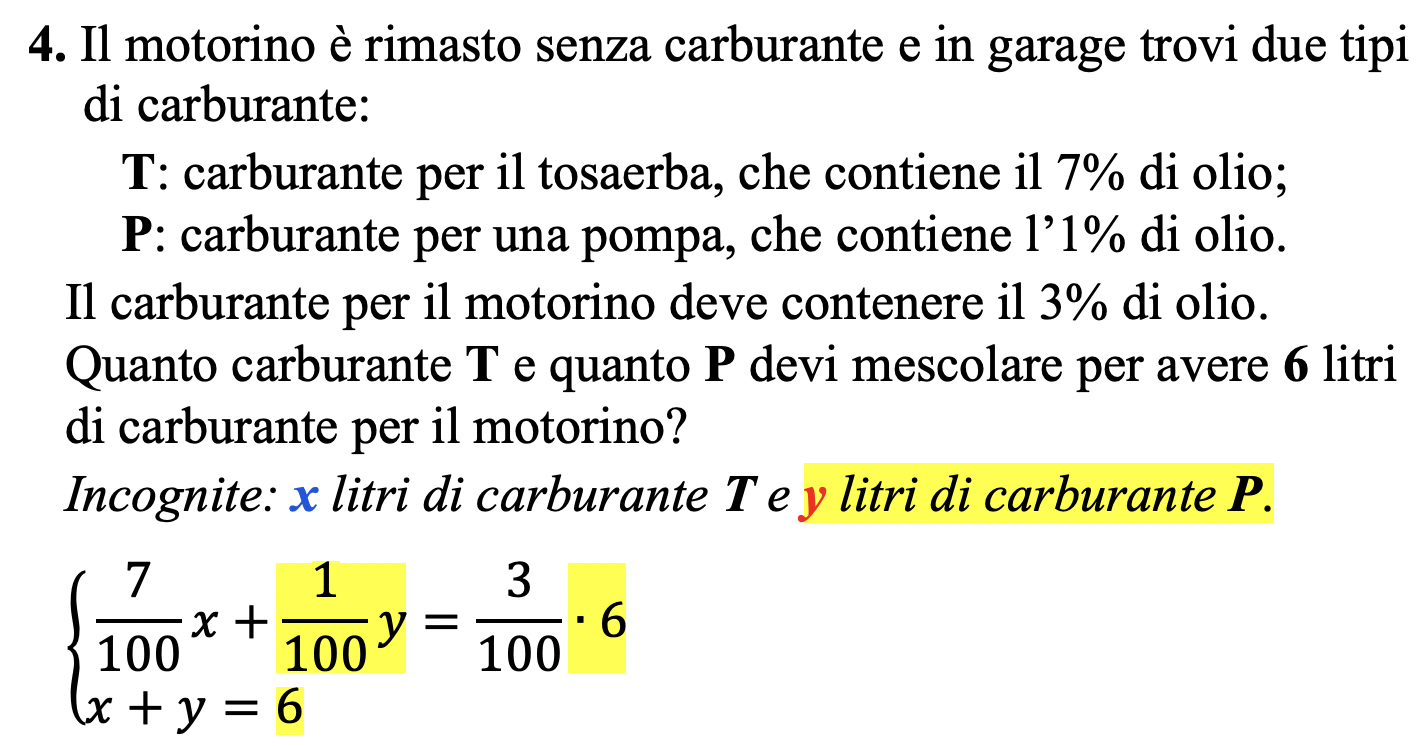 Debbo trovare: 
quantità x di carburante T; 
quantità y di carburante P.
Trovo due incognite.
Per risolvere il problema avrò bisogno di due equazioni legate da un sistema.
22
Daniela Valenti, 2020
Quesito 4
A. ‘Tradurre’ il problema in un sistema
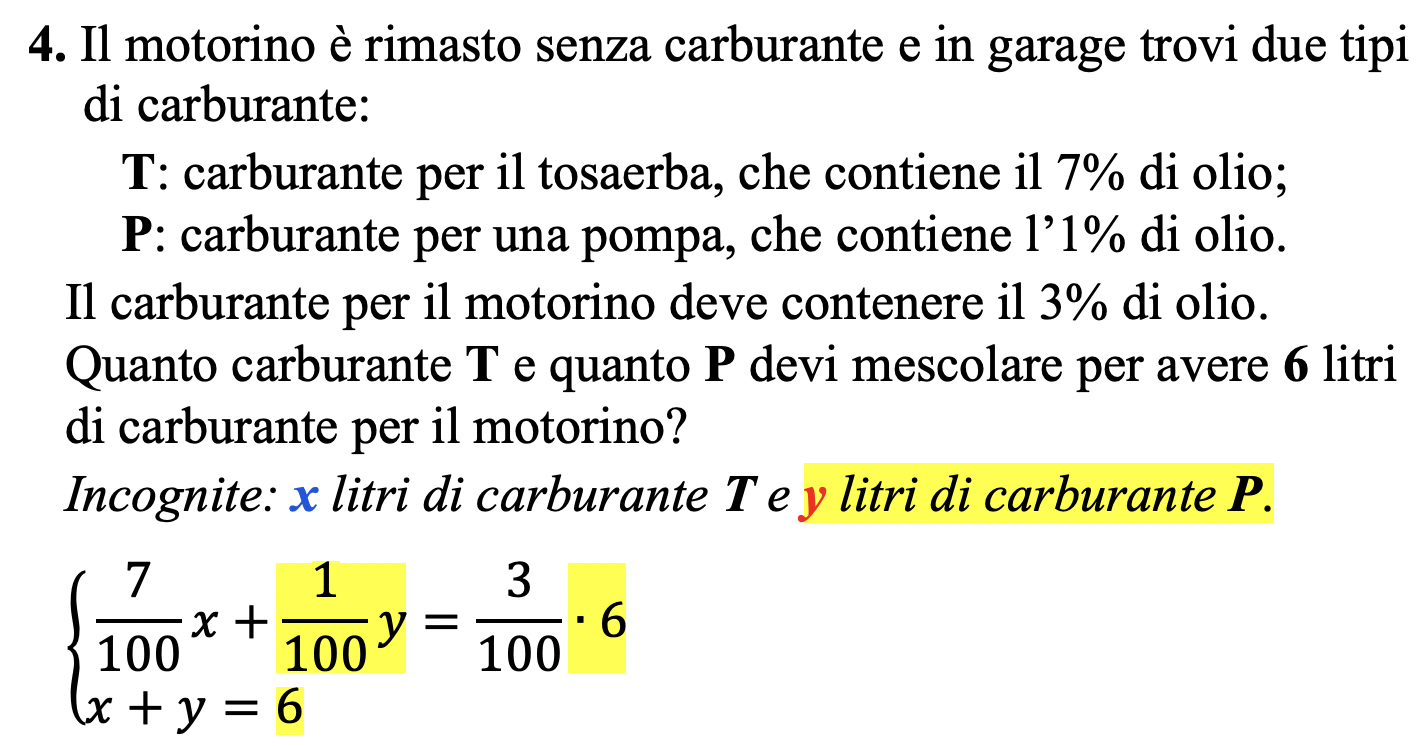 Il 7% di x litri di T + l’1% di y litri di P danno una quantità d’olio che è il 3% di 6 litri.
Mescolo, cioè addiziono, x litri di T e y litri di P per avere 6 litri di carburante.
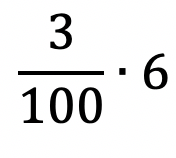 23
Daniela Valenti, 2020
Riflessione sulla parte A
Parte fondamentale, fortemente legata alla comprensione del testo.
Dipende anche da: 
come il testo è organizzato e scritto nel linguaggio naturale;
quanto il linguaggio matematico è correttamente compreso.
Sviluppa una ‘mentalità scientifica’ per affrontare e risolvere problemi anche nella vita quotidiana.
24
Daniela Valenti, 2020
Quesito 4
B. Sviluppare i calcoli per trovare il risultato
La scheda suggerisce di sviluppare i calcoli con frazioni
Moltiplico per 100 i due membri per agevolare i calcoli
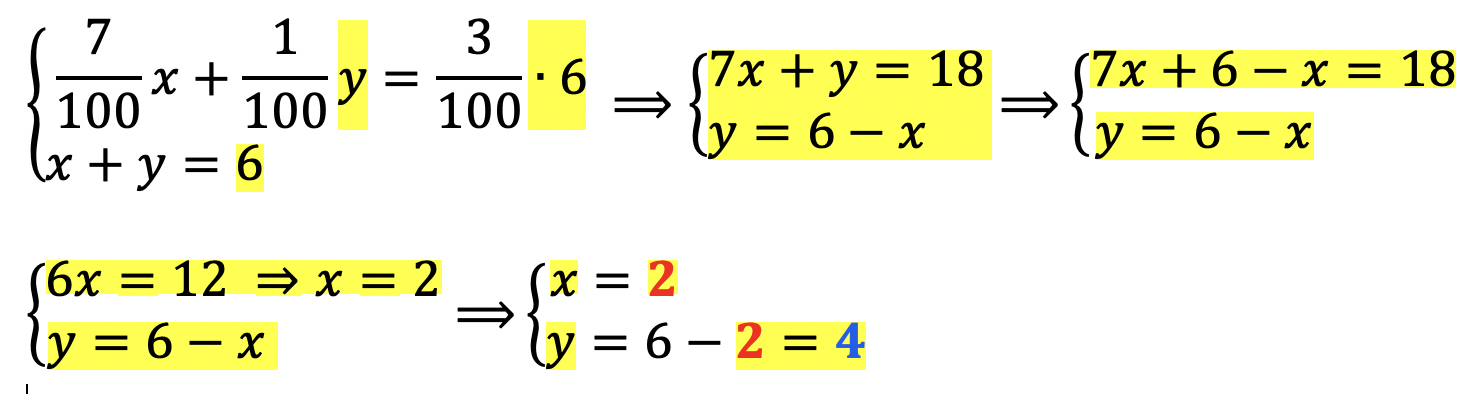 Esplicito una delle incognite per la sostituzione
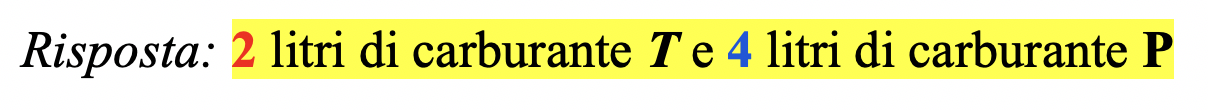 25
Daniela Valenti, 2020
Quesito 4
B. Sviluppare i calcoli per trovare il risultato
Ci sono vari altri procedimenti corretti; ad esempio, potevo svolgere i calcoli con numeri decimali, esplicitare y dalla prima equazione, …
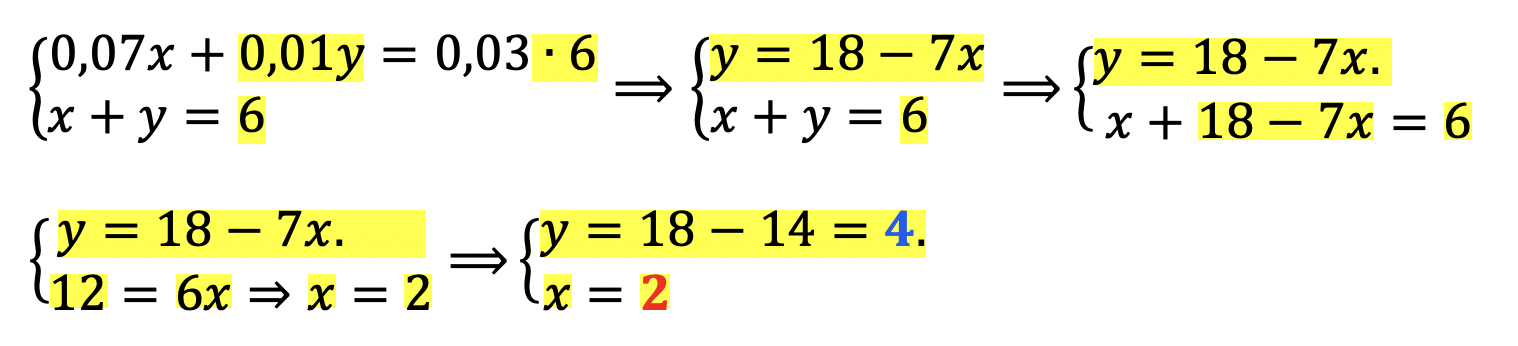 Soluzione
(2, 4)
Importante:
scegliere i procedimenti più agevoli;
organizzare i calcoli in modo chiaro e ordinato;
ricordare che la soluzione è una coppia di numeri.
26
Daniela Valenti, 2020